Figure 7. Effects of CB1 receptor blockade within the BLA–PLC pathway on the encoding of olfactory fear memory. (A) ...
Cereb Cortex, Volume 20, Issue 6, June 2010, Pages 1486–1496, https://doi.org/10.1093/cercor/bhp210
The content of this slide may be subject to copyright: please see the slide notes for details.
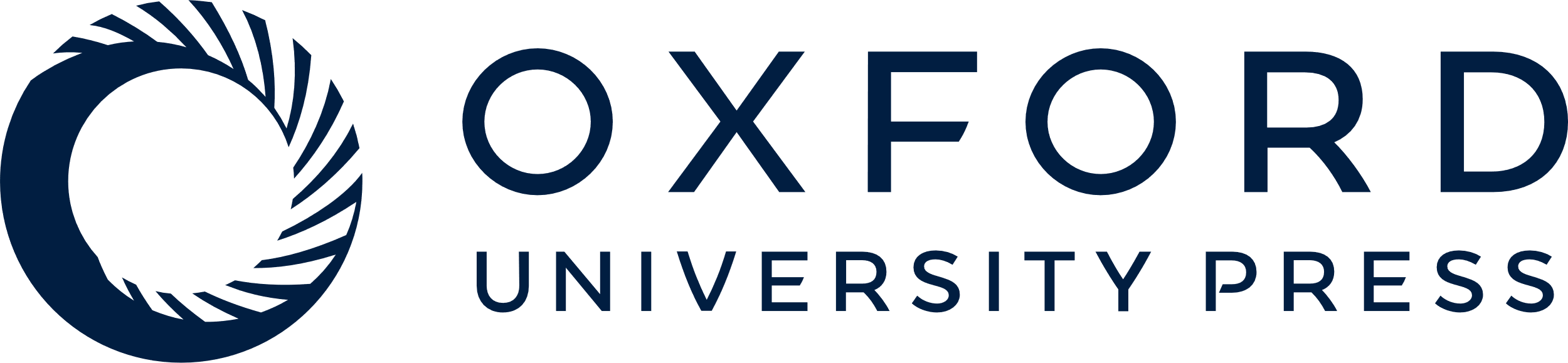 [Speaker Notes: Figure 7. Effects of CB1 receptor blockade within the BLA–PLC pathway on the encoding of olfactory fear memory. (A) Asymmetric blockade of CB1 receptor signaling in the BLA > PLC pathway with microinfusion of AM-251 (see Materials and Methods) dose dependently prevented the encoding of associative fear memory. Although animals receiving saline pretreatment or a lower dose of AM-251 (5 ng/0.5 μL) displayed significant freezing behavior in response to CS+ presentations, this effect was blocked with BLA–PLC microinfusions of a higher dose of AM-251 (50 ng/0.5 μL). (B) Similarly, asymmetric blockade of CB1 receptor signaling in the BLA > PLC pathway with AM-251 dose dependently prevented the encoding of relative associative fear memory in response to CS+ versus CS– presentations expressed as conditioned suppression of exploratory behavior. Although animals receiving saline pretreatment or a lower dose of AM-251 (5 ng/0.5 μL) displayed significant suppression of exploratory behavior in response to CS+ presentations, this effect was completely blocked with BLA–PLC microinfusions of a higher dose of AM-251 (50 ng/0.5 μL). (C) In contrast, unitary blockade of CB1 signaling in either the BLA or PLC was not sufficient to block associative fear learning in the BLA > PLC pathway.


Unless provided in the caption above, the following copyright applies to the content of this slide: © The Author 2009. Published by Oxford University Press. All rights reserved. For permissions, please e-mail: journals.permissions@oxfordjournals.org]